Проектная деятельность
 на уроках физической культуры
Цель проектной деятельности
Цель – организация собственной деятельности учащихся, направленная не только на физическое, но и интеллектуальное развитие. 
Задачи
Интегрированность 
процесса 
обучения
Экономия времени
 на уроке
Развитие личностных
 качеств
Проектная деятельность – это
создание проблемных ситуаций, активация познавательной деятельности учащихся в поиске и решении сложных вопросов, требующих актуализации знаний, построения гипотез.
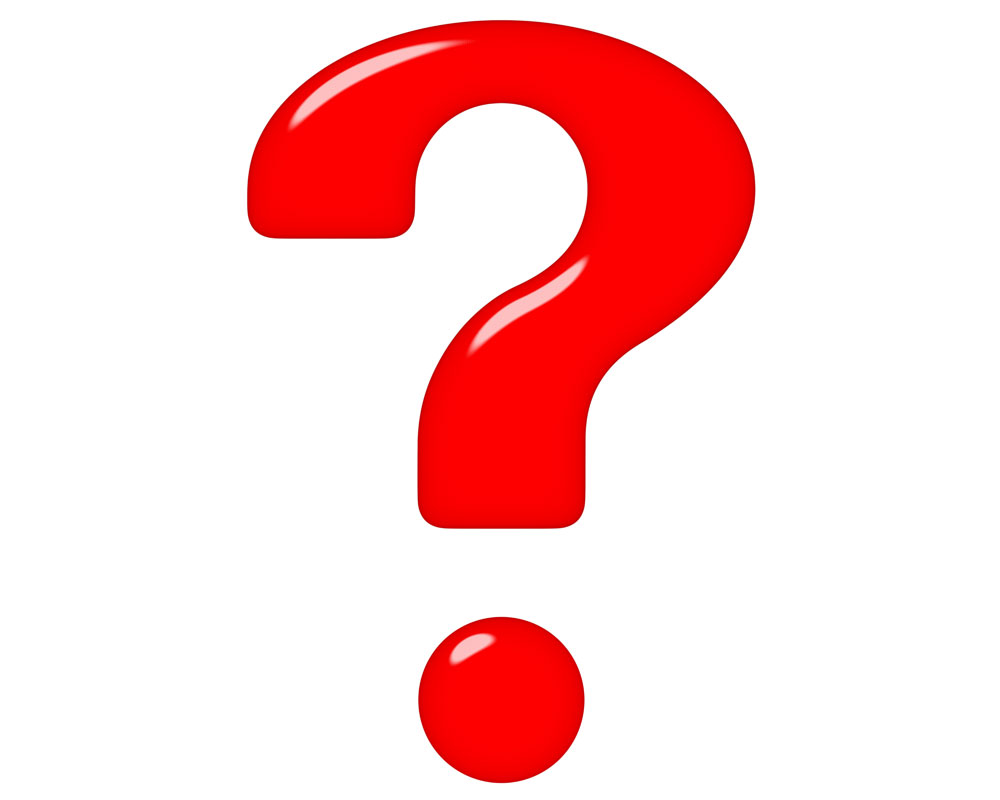 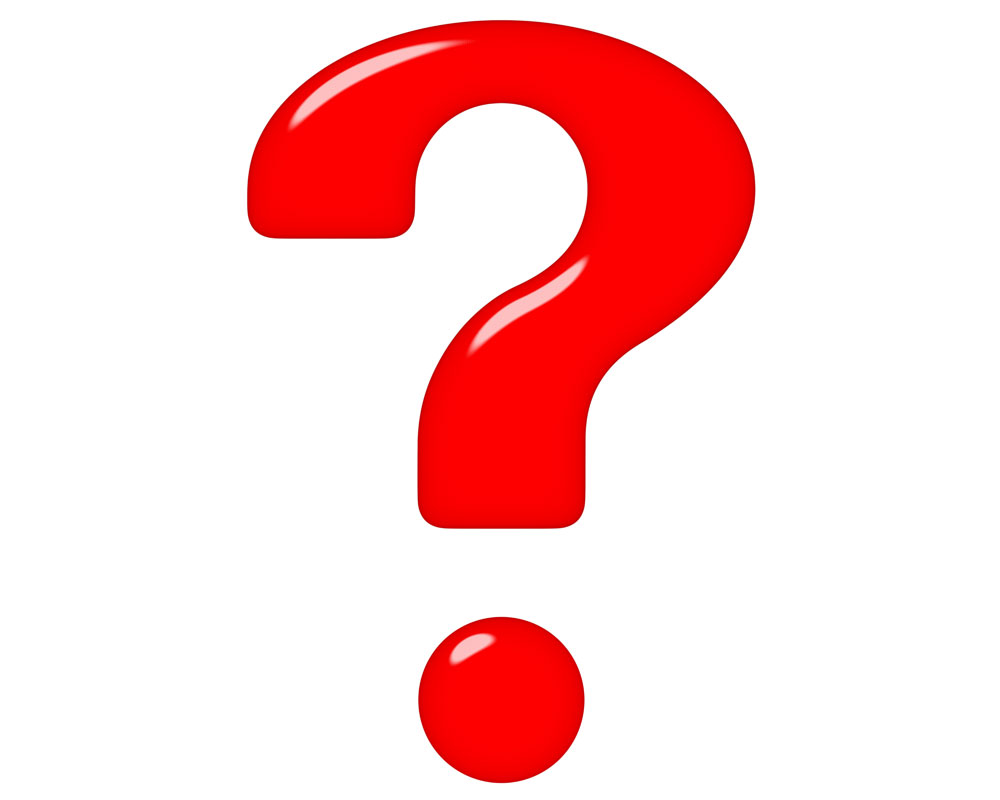 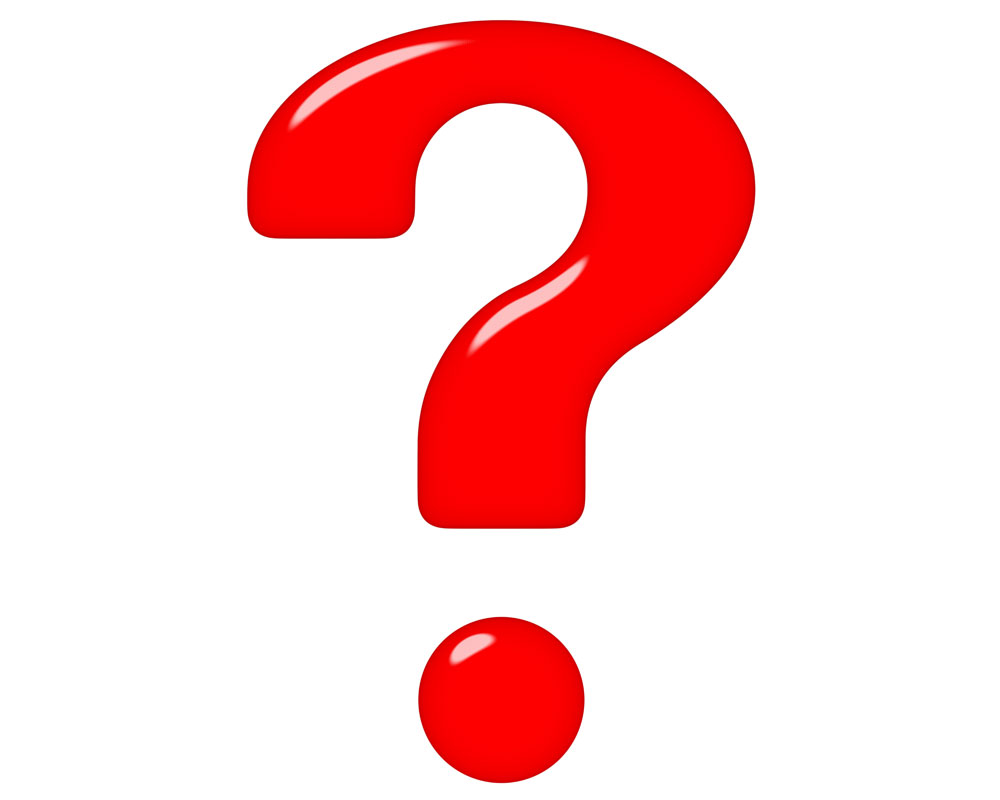 Участники проекта делятся
индивидуальная              групповая                       парная
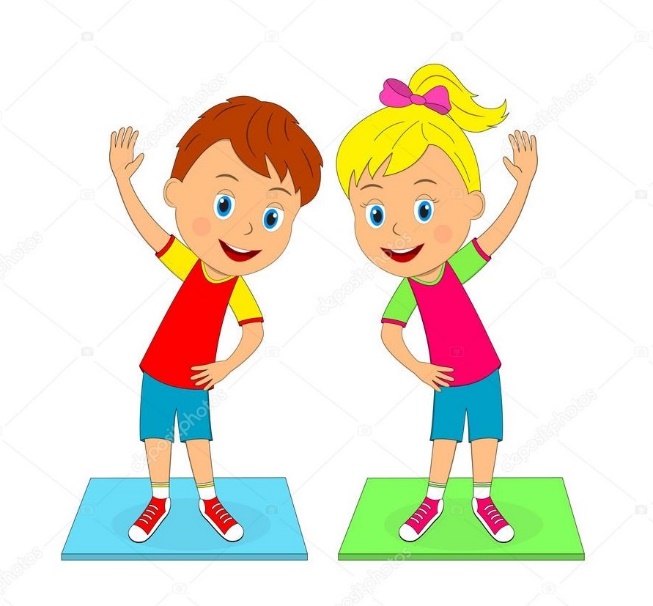 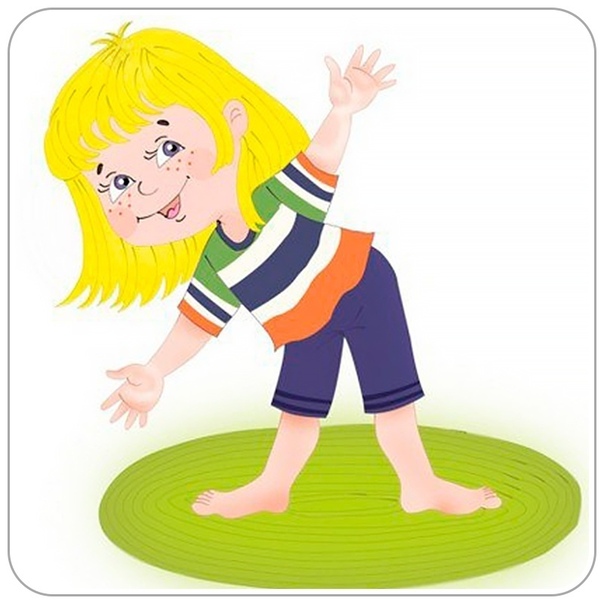 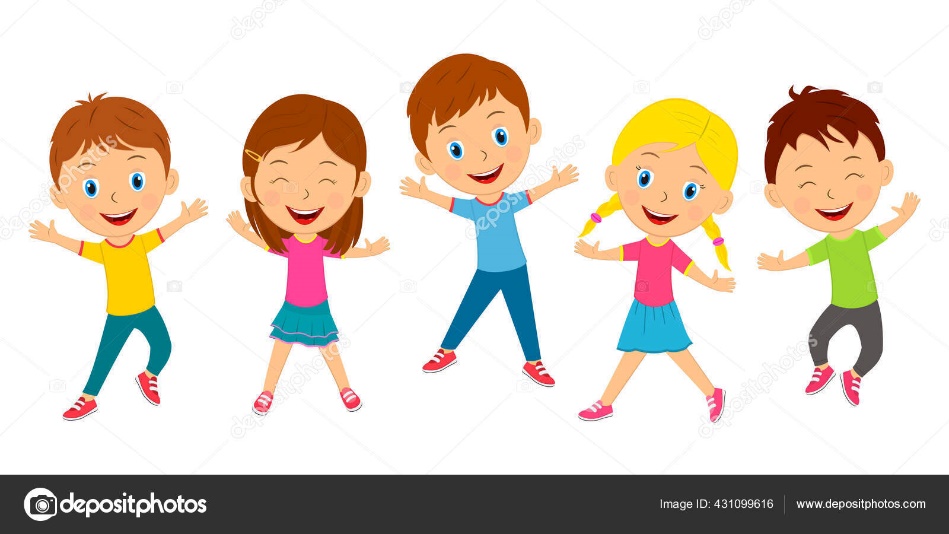 СПОРТ
РАЗВИТИЕ 
ФИЗИЧЕСКИХ
КАЧЕСТВ
ГТО
ТЕМА
ЗОЖ
АДАПТИВНАЯ 
ФК
Темы проектов
Этапы учебного проекта
1. Подготовительный.

 2. Планирование.

 3. Реализация проекта.

 4. Презентация(представление) проекта.

 5. Осмысление и оценка проекта.
Результаты проектной деятельности
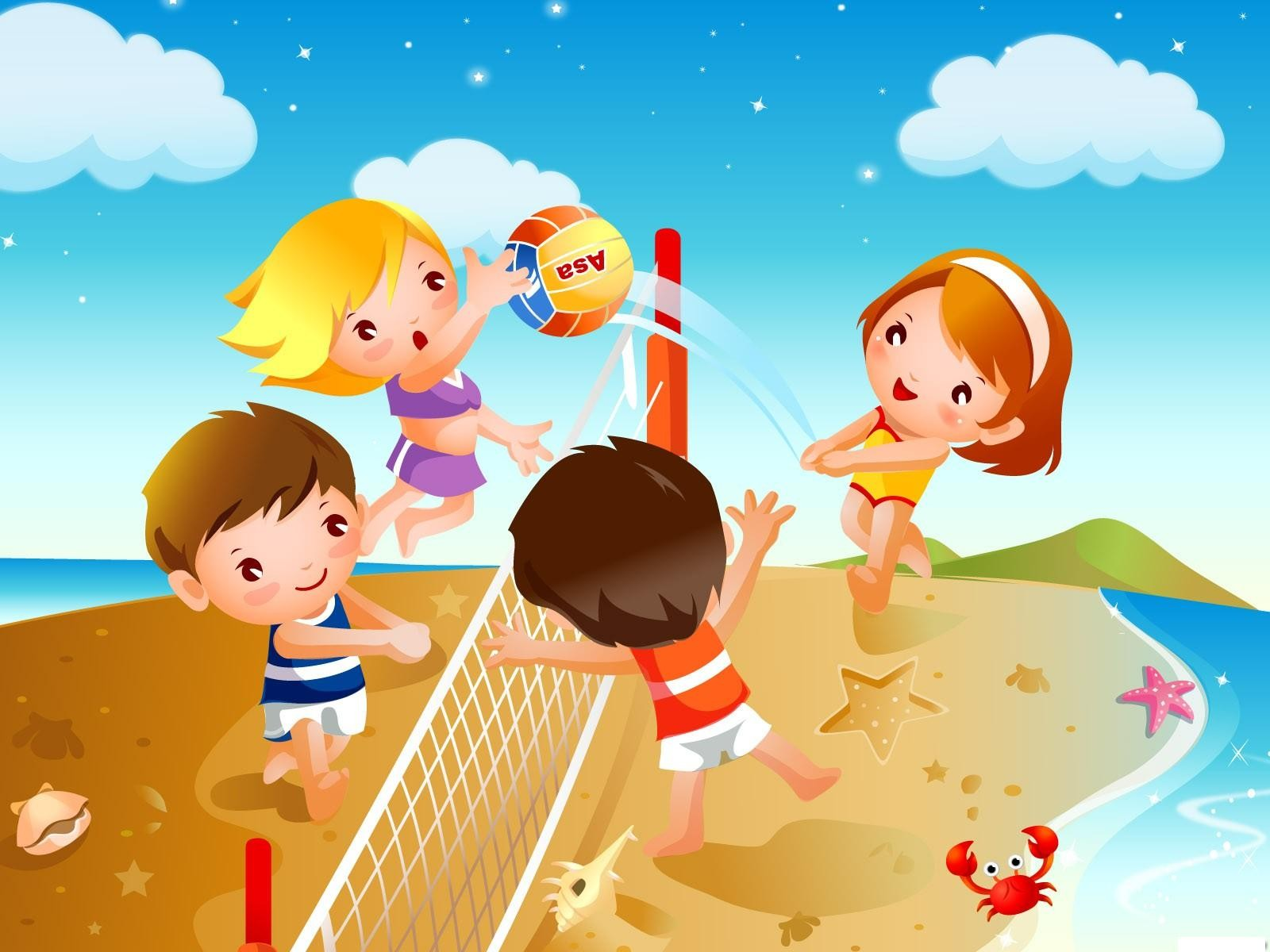 Изделие
Информация
Комплексная работа
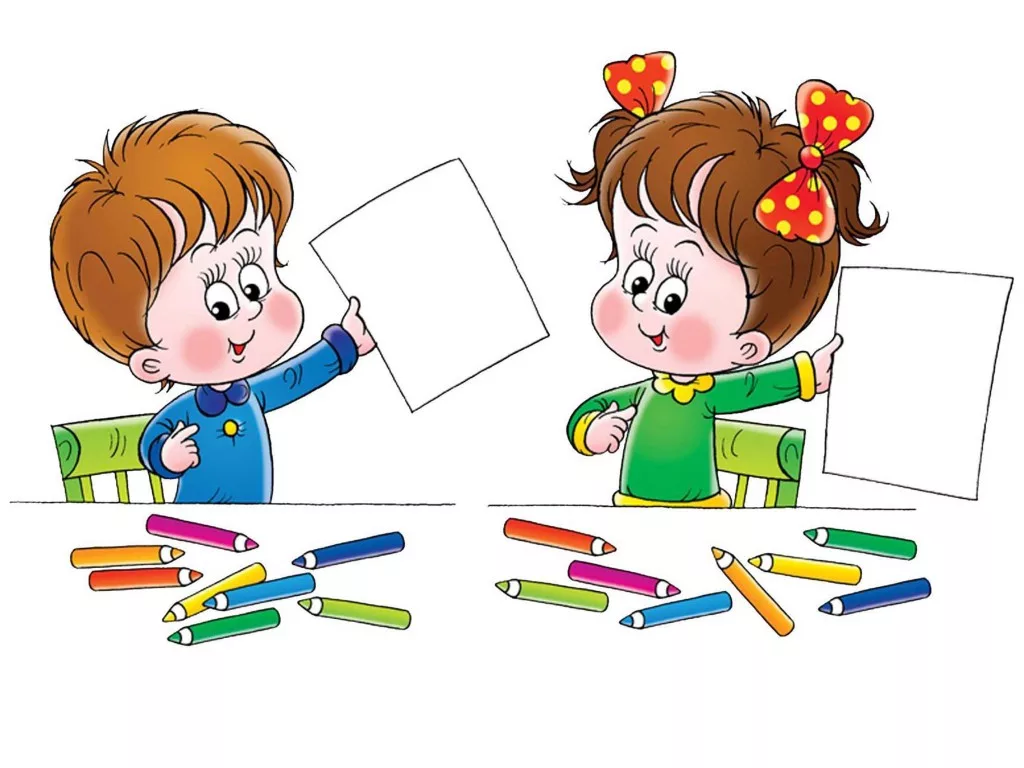 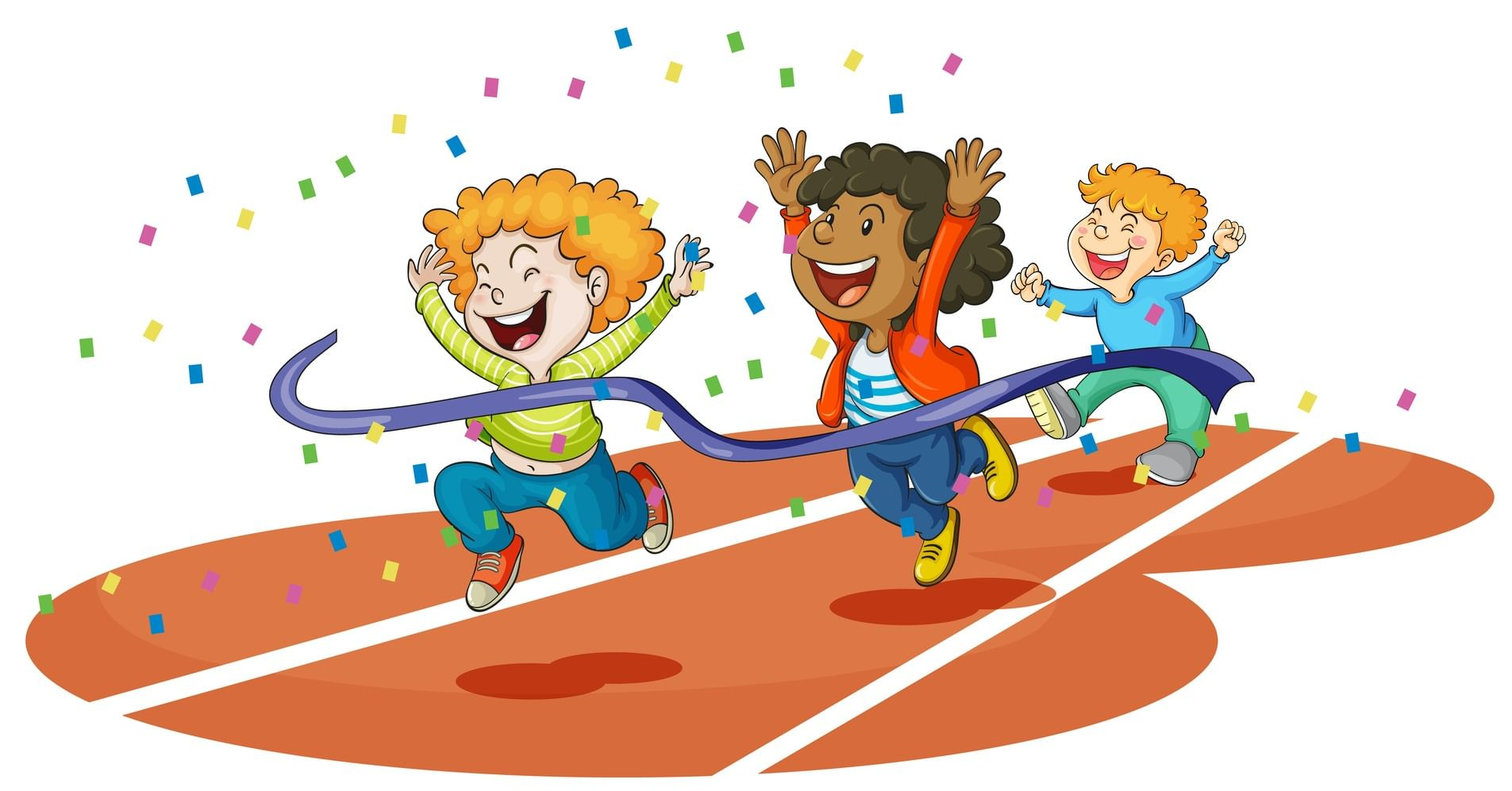 Учитель
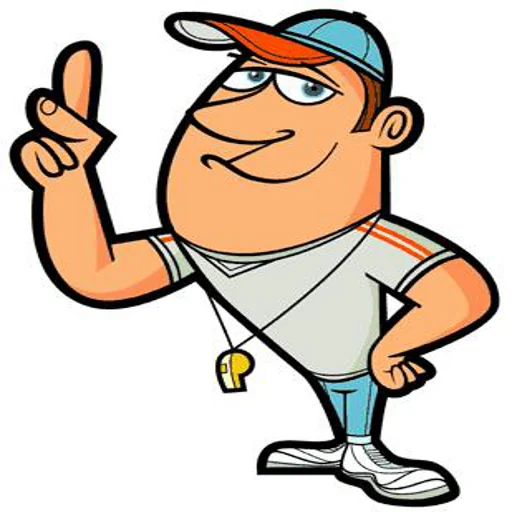 Организатор  

Консультант

Эксперт

Источник 
информации
                                         
 Руководитель проекта
Спасибо за внимание